Welcome to JWAC!
Wednesday, October 3
Agenda
Announcements
Zombie Apocalypse
Debrief
Model UN Information
Contact
REMIND: @allenjwac
INSTAGRAM: @allenhsjwac
TWITTER: @allenhsjwac
WEEBLY: http://allenhsjwac.weebly.com/
SLACK QR:
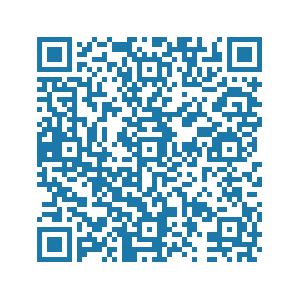 Zombie Apocalypse!
Link to activity here.
Country Background link.
Zombie Apocalypse: Discussion Topics
International early warning systems;
Penalties for nations that fail to accurately report zombie threats;
Quarantine procedures and facilities as well as refugee centers;
The proper role of WHO in a zombie pandemic;
Financial and technical responsibilities of reporting and containing a pandemic (developed countries vs. lesser developed countries)
Debrief
Draft of resolutions
Join Slack!
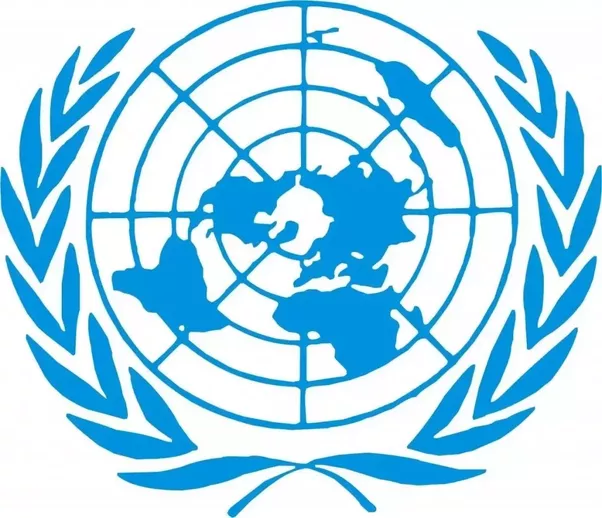 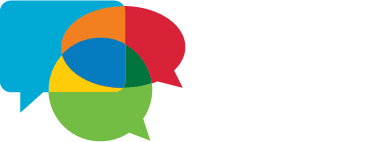 Full scholarship funded by the Department of State to study abroad in a language immersion program!

Language classes! Host families! Cultural excursions!

Summer (6 weeks) or Year (9-10 months) programs
Scholarships available for:
Arabic
Chinese (Mandarin)
Hindi
Indonesian
Korean
Persian (Tajiki)
Russian
Turkish
Noor’s Program: Rabat, Morocco (Summer 2018)
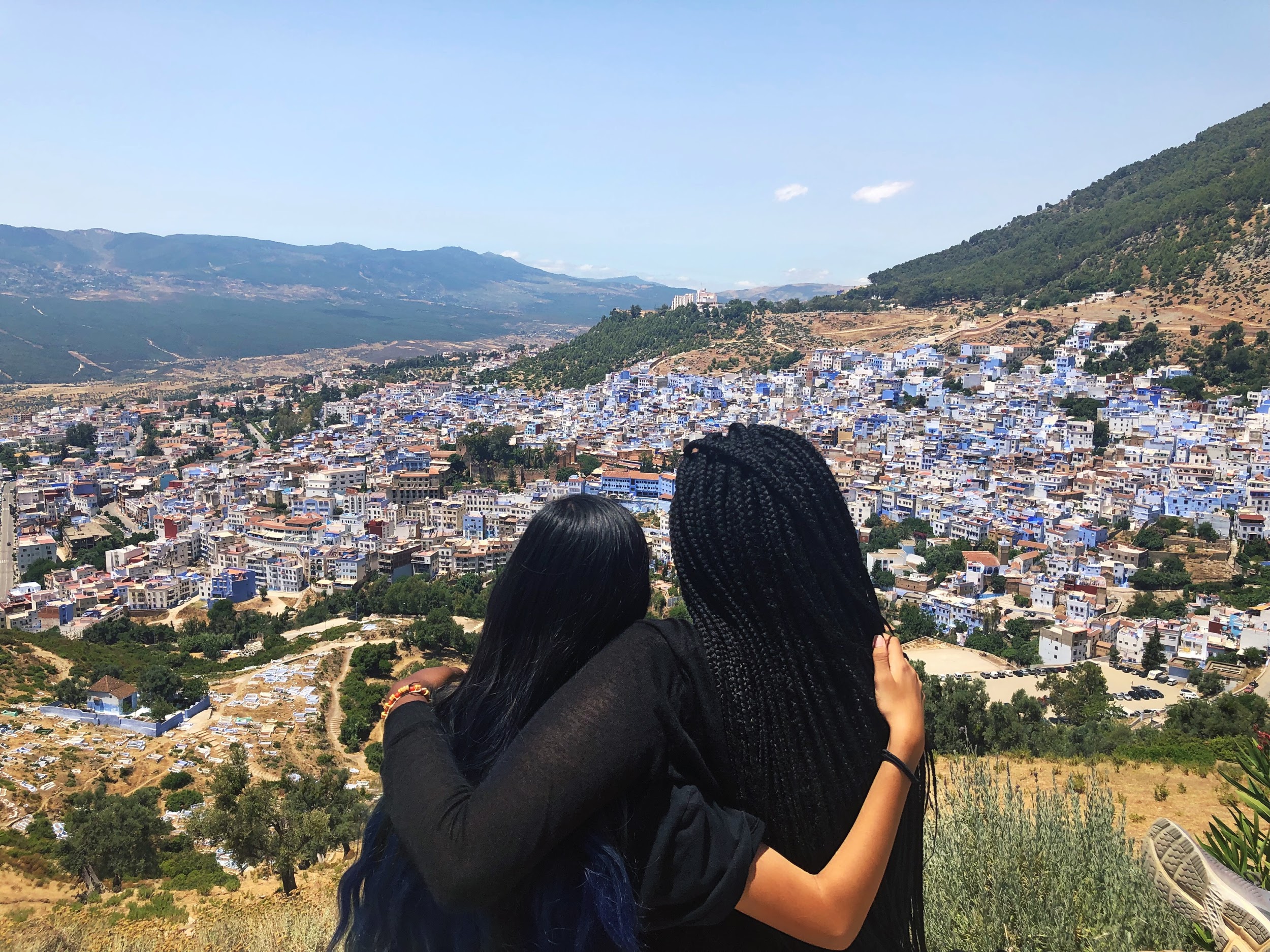 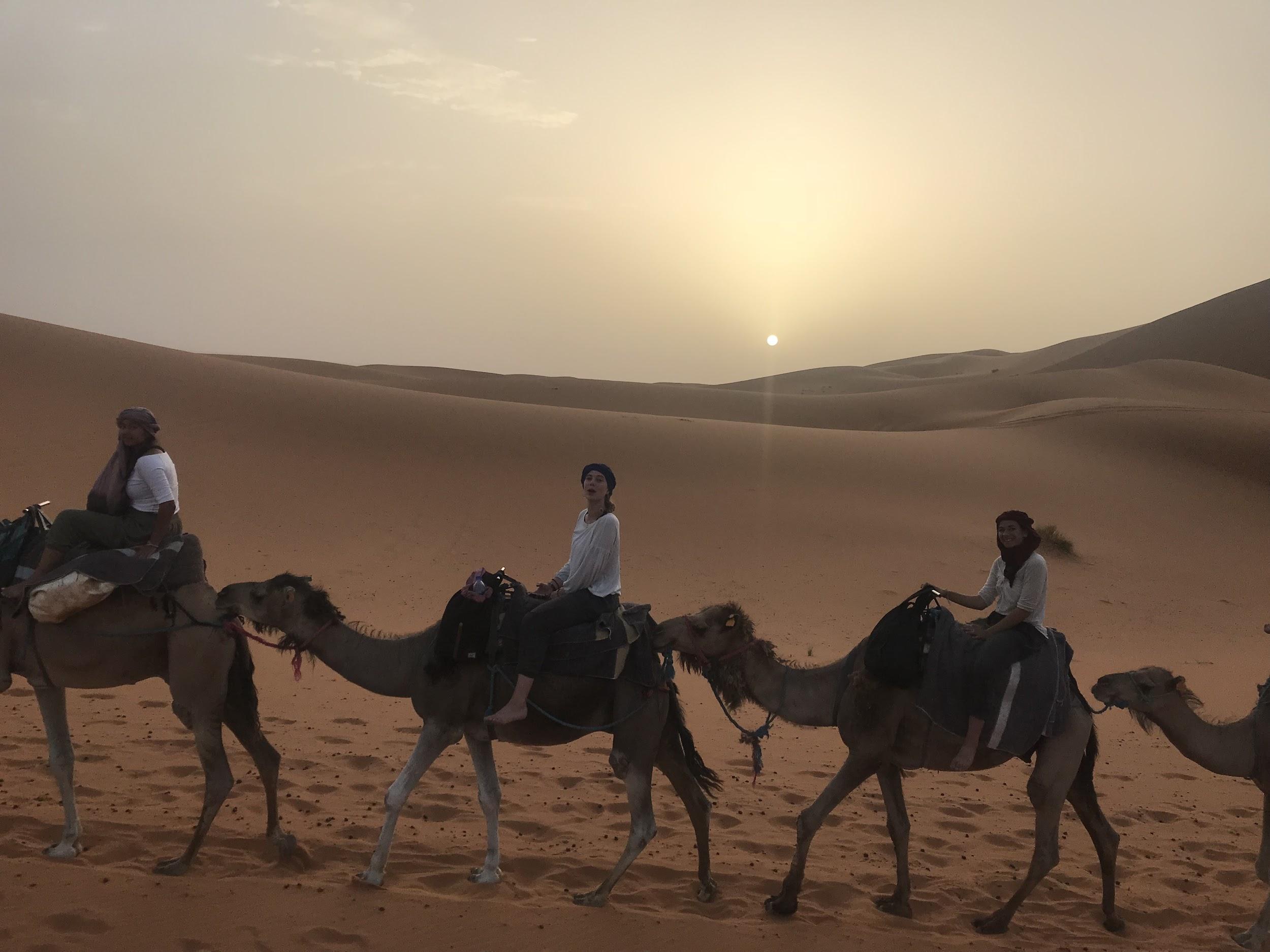 Chefchaouen, Morocco: “The Blue City”
The Sahara Desert
Leia’s Program: Chengdu,  China (Summer 2017)
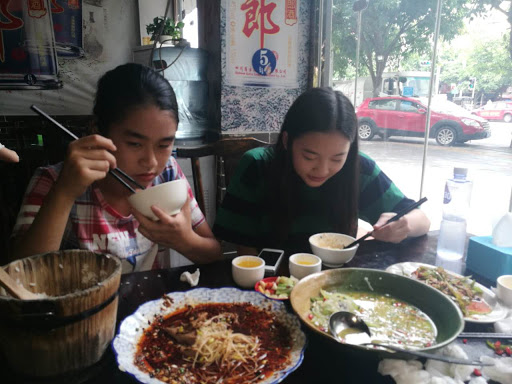 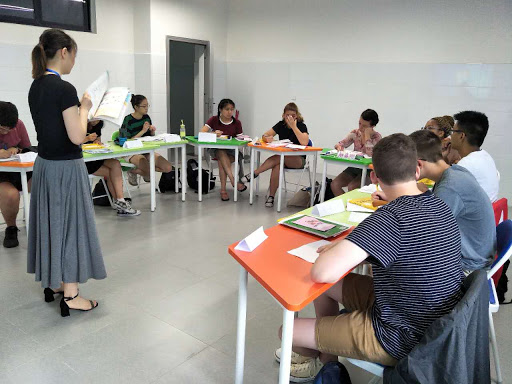